南臺科大休閒事業管理系三明治線上實習說明會
報告日期：2021.09.08
報告人：陳慧玲 系主任
三明治實習說明會三期
第一期：開學初
實習說明及廠商介紹
第二期：
學長姊實習分享
第三期：學期末
實習前注意事項
請同學們務必三場都要參加!!
1
報告大綱
2
三明治實習前─ 國內實習前三階段
國內實習前
第一階段：填寫實習單位(面試前)
請每位同學至Google表單填寫實習單位，國內一個人必須填５間廠商，國外必填８間。
國內廠商填寫時間：即日起至9/17 中午12：00前!
國外廠商填寫時間：即日起至9/17 中午12：00前! 
◎基本上面試皆為自行前往廠商指定地點面試，填寫時請考量能否前往再填寫，若填寫後無故未到皆以扣分處分。
4
國內實習前
面試前注意事項：
填寫廠商的同時要繳交校外實習履歷表及面試同意書。
若逾期未繳交履歷表，視同放棄該家廠商面試權利。
校外實習廠商若無特定格式履歷，請至系網實習專區下載「01國內校外實習履歷表(附件一)」填寫。
若廠商有特定格式履歷將一律由耘劭(負責人)負責通知，麻煩同學注意一下。
所填的每一個實習單位請先跟家長商量，必須經過家長同意！
請同學至系網實習專區下載「02國內實習【面試】學生暨家長同意書(附件二)」填寫完後要“同學及家長簽名並蓋章”，一共兩聯，與履歷分別以「彩色」掃描成PDF電子檔上傳，一個檔案一家廠商，且依照固定格式填寫檔案名稱。
檔名格式範例：公司名稱+姓名（台南晶英-王小明）
5
國內實習前
第二階段：面試中
於   9/24   廠商將陸續進行面試，請同學務必密切注意耘劭(負責人)負責通知所公告之所有實習相關訊息。
同學請勿直接聯繫廠商，避免造成廠商困擾。面試通知一律以LINE群組公告為主。
面試注意事項：
已公告面試時間之廠商，並請同學準備兩吋照片1~2張，前往面試請攜帶履歷表和照片。
請同學不要忘記面試時間，並準時抵達，遲到或因故不到，者，則將扣實習總成績10分。
請務必著實習服、包鞋，女生宜化淡妝。
                   (著實習服是系上規定，一定要穿!!)
6
國內實習前
第二階段：面試中
面試注意事項：
面試前請先自行請公假，或跟任課老師請假。
負責單位：系學會
指導老師職別：系所教師
指導老師單位：休閒事業管理系
指導老師姓名：陳慧玲
輸入公假事由：三明治實習面試
7
國內實習前
第二階段：面試後
面試後注意事項：
面試若已錄取，之後的廠商面試系上會幫你自動取消，除非還未公告錄取名單前又有其他廠商要面試，同學可自行斟酌是否要去面試 (註：錄取名單以耘劭(負責人)負責通知之訊息為準) 。
已錄取之同學請至系網實習專區下載03國內實習學生暨家長同意書(附件三) ，一共兩聯，請同學及家長簽名並蓋章後於學期結束前繳交回系辦，皆要蓋章後才算完成。
8
國內實習前
第三階段：製作實習合約書
請各位同學配合以下說明：
【登錄南台E網通→學生資訊系統→研產處→校外實習管理系統→確認實習資料】
點進去之後會有實習的相關資料，請同學確認內容後按確認。
陸續會公告需要點選的名單，點到名的請盡快去按確認!
點到的表示你實習的廠商合約書沒問題了，你確認後就可以送正式合約了，也表示你已完成了實習前置作業。
9
三明治實習前─ 海外實習前三階段(新加坡、日本)
海外實習前
第一階段：申請海外實習甄選
海外實習期間：共計6個月。
報名參加海外實習甄選之名額不限，但是只能選擇一個國家(現階段為新加坡或日本)，原則上每個國家海外實習錄取名額上限10名。
報名海外實習者亦須填妥8間台灣實習單位
依下列各項評分項目/比重作為評選標準：
在校成績(一、二年級的學期成績) ：20%
過去表現(平時上課表現、缺曠情形) ：30%
外文程度(外文相關證照，可在履歷表上列出) ：20%
中、英日文履歷表(打工經驗、社團參與、系上活動參與、自傳、證照：30％
11
海外實習前
第一階段：申請海外實習甄選(新加坡)
需於  9/17中午12：00  前至Google表單上傳以下資料：
新加坡需繳交資料：
(10)海外實習【面試】學生暨家長同意書(附件九)
(11)海外實習家長同意書(系上版本)
(12)海外實習家長同意書(職發版本)
歷年成績單(中文即可，有無排名皆可，可至W棟或L棟一樓機器)
(04)新加坡中文履歷表(附件四)
(05)新加坡英文履歷表(附件五)
大頭照不必貼實體(電子檔列印即可)
 (務必將第一個欄位”應徵工作行業別”填寫清楚，以方便安排，並記得要附上照片！)
       備註：以上資料若缺一或逾期繳交，視同放棄權利！
12
海外實習前
第一階段：申請海外實習甄選(日本)
需於  9/17中午12：00  前至Google表單上傳以下資料：
日本需繳交資料：
(10)海外實習【面試】學生暨家長同意書(附件九) 
(11)海外實習家長同意書(系上版本)
(12)海外實習家長同意書(職發版本)
歷年成績單(中文即可，有無排名皆可，可至W棟或L棟一樓機器)
(07)日本中文履歷表(附件六)
(09)日本日文履歷表(附件七)
(08)日本實習家長同意書(附件八)
 (務必將第一個欄位”應徵工作行業別”填寫清楚，以方便安排，並記得要附上照片！)
       備註：以上資料若缺一或逾期繳交，視同放棄權利！
13
海外實習前
第二階段：面試
面試是跟海外實習的仲介公司做面試，會依照你面試的表現跟狀況分配實習廠商，原則上新加坡實習以英文面試、日本實習以日文面試。
請務必著實習服、包鞋，女生宜化淡妝。
14
海外實習前
第三階段：製作實習合約書
請各位同學配合以下說明：
【登錄南台E網通→學生資訊系統→研產處→校外實習管理系統→確認實習資料】
點進去之後會有實習的相關資料，請同學確認內容後按確認。
陸續會公告需要點選的名單，點到名的請盡快去按確認!
點到的表示你實習的廠商合約書沒問題了，你確認後就可以送正式合約了，也表示你已完成了實習前置作業。
15
三明治實習中─ 國內 & 海外
實習中
實習期間：111.02.01~111.07.31 
繳交實習報告
實習報告繳交期限： 111.05.01~111.05.31
實習報告格式會上傳於耘劭(負責人) LINE負責通知。
請同學於05月31日以前繳交，否則會以0分計算，後果很嚴重，這是要回報給學校的報告，所以請同學務必遵守!!!
實習報告上傳平台: 
E網通→本校學生系統列表→研產處→校外實習管理系統→上傳實習報告
登入帳號、密碼跟登入E網通的相同
17
實習中
以下幾個重點提醒大家，若不符合要求，則予以退件：
實習機構主管簽名：此欄一定要給主管親自簽名，再將此頁掃描與實習報告合併成一檔案，不可以空白或用打字!(學校著重於此欄的審核，未依規定者一定會被退件!!!)
輔導老師：請打第一次訪視老師的名字(請打字上去)
系主任：陳慧玲 主任(請打字上去)
課程名稱：休閒建教合作實習
封面題目：自訂或打廠商名稱都可
學年：110學年第2學期
學制：四技
18
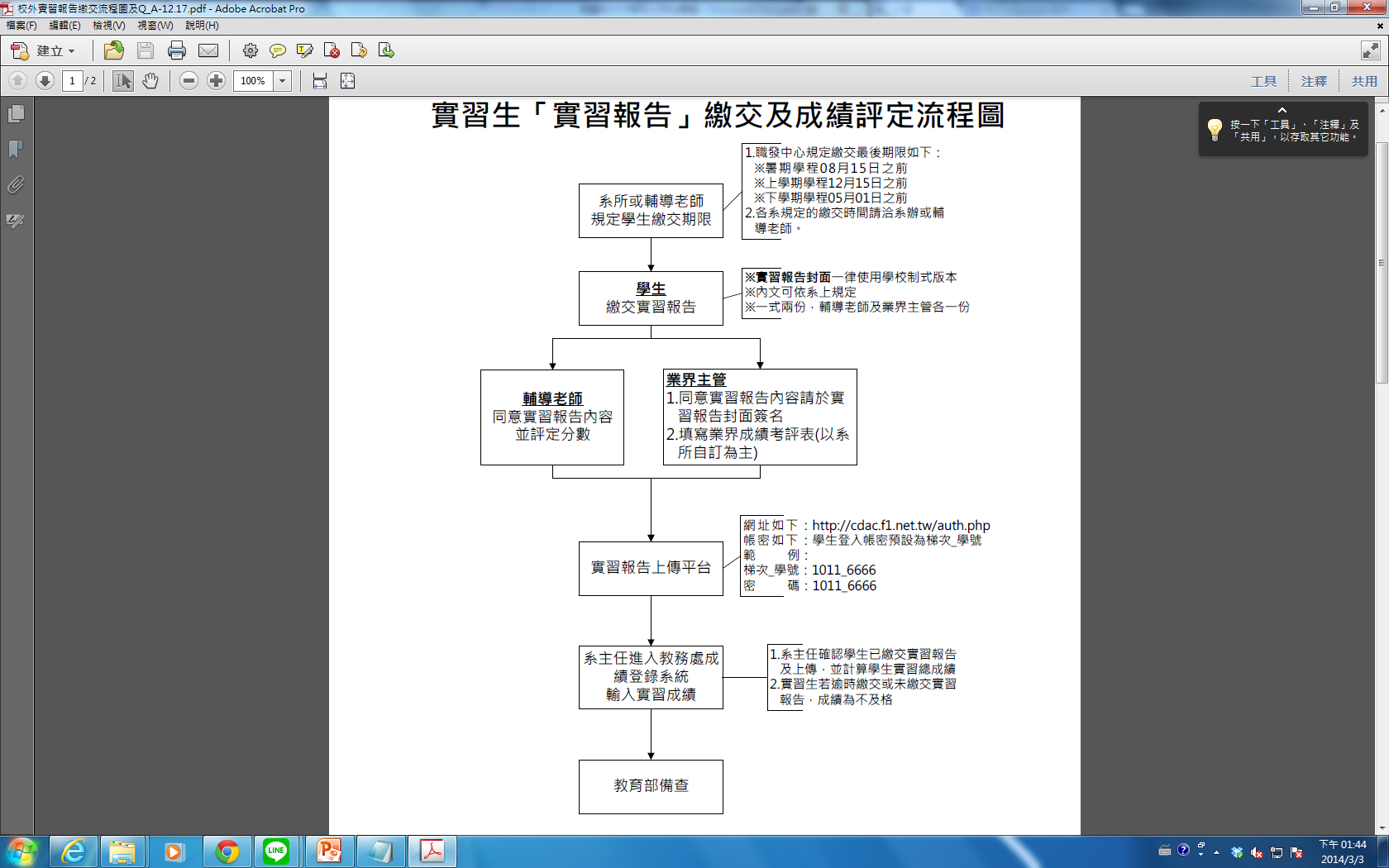 休閒系實習報告繳交期限：111.05.01~111.05.31
封面及內文格式會上傳至休閒系網，請依規定撰寫報告。
實習成績
實習報告上傳平台: E網通→本校學生系統列表→研產處→校外實習管理系統→上傳實習報告
19
實習該學期成績之學業菁英獎
因為學校成績已改為等第制之計分方式，而實習當學期僅一門課程成績，因此恐造成班上很多同學的學期成績為相同等第，無法依據班排名計算出前三名。
因此，實習該學期成績之學業菁英獎之申請資格，將由教務處依該班歷年五學期以來的平均成績，班排名計算結果為班級中名列前5%學生，提送學務處公告可申請學業菁英獎的學生名單。
20
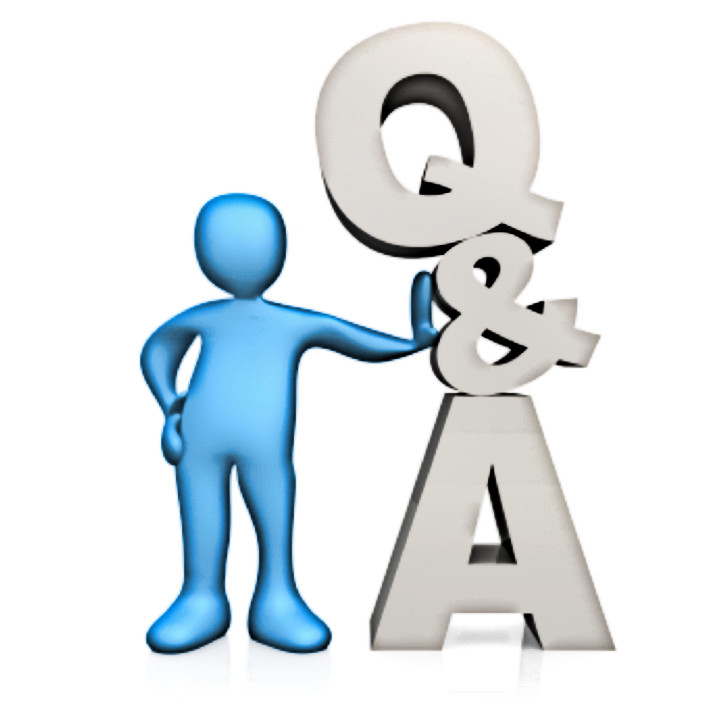 21
同學最常問的問題
Q1: 什麼情況下可以自己找實習單位?
A1: 不行。
	系所實習單位必須是通過學校嚴格審查後，並簽訂合約的廠商，因此學生原則上不得自行找實習廠商。

Q2: 我可以自己決定要不要參加面試嗎?
 A2: 不行。
	若無故缺席系所通知的廠商面試，缺席1次，實習學期總成績扣10分，另外系上將取消同學一次面試機會。
22
同學最常問的問題
Q3:面試完畢後，廠商公布錄取名單，我有錄取，但我不想要去該單位實習可以嗎？
 A3：不行。
	若堅持不前往該單位實習，將導致系上名譽受損影響下一屆實習生實習機會，實習學期總成績扣至少10分。
若已先行錄取其他廠商，之後其他廠商的面試會幫學生自動取消。

系上會以優先來函通知面試錄取名單之廠商，安排學生至該實習單位實習。
23
同學最常問的問題
Q4:實習中可以要求更換實習單位嗎?

A4:
如因個人因素要求更換單位者，換單位第一次，實習總成績扣10分，第二次後由委員會視情況至少扣20分。
更換單位程序：
學生應先聯絡導師及輔導老師，由輔導老師先向單位主管了解狀況，回報系上。
系上會請校外實習委員會召開審查會議，並且請學生家長陪同出席審查會議。經由實習委員會同意後，始可更換單位。
未離開原實習單位前須找到新的實習單位，且該單位須經過系上評估認可。
實習生離職程序需依照原實習單位之規定。
24
校外實習轉換實習機構紀錄表
由實習老師向「廠商」和「實習學生」了解實際狀況，進行實習輔導後，回報系辦。
問題解決
聯絡導師
實習發生問題
學生留在原單位繼續完成實習
更換實習單位
聯絡實習訪視老師
通知學生和家長
前來系辦說明
由實習委員會召集會議，決議後續處理方式和是否懲處。
進行實習輔導
實習委員會開會
學生依照實習單位規定提出離職申請並依程序辦理離職
系辦通知學生提出轉介申請
中斷實習是廠商的問題：由系辦協助媒合新的實習單位進行轉介。
中斷實習是學生個人因素：必須由學生自行尋找新的實習單位進行轉介，但自己找的單位必須先經過系辦同意。
校外實習轉介申請表
實習轉介
學校與新實習單位簽約
25
校外實習切結書
實習成績
無故缺席系所通知的廠商面試，缺席1次，實習學期總成績扣10分，另外系上將取消同學一次面試機會。

已公布廠商錄取名單，實習生堅持不前往該單位實習，將導致系上名譽受損影響下一屆實習生實習機會，實習學期總成績至少扣10分。

因個人因素要求更換單位者，換單位1次扣10分，第二次後由委員會視情況至少扣總分20分。

實習生於實習期間若導致系上名譽受損，委員會視情況至少扣總分20分。
26
同學最常問的問題
Q5:我是非本國籍學生，我需要實習嗎?
A5:
由於政府法令與規定限制，非本國籍學生不可在台灣工作 (換言之在台灣實習不可領取薪資)，因此建議非本國籍學生有以下兩種替代方案：
申請海外實習（含外籍生、僑生、港澳地區學生，不含大陸地區學生）
提出免修申請，但校外實習12必修學分必須以專業選修12學分相抵
大陸地區學生可回大陸實習，但公文與簽約流程約需6個月時間，為免學生權益受損，建議大陸學生提出免修申請，並以專業選修學分抵12實習必修學分。
27
依據南臺科技大學休閒事業管理系學生參與校外實習課程實施要點第十條
外籍生非經系上安排之實習機構，需修其他課程來補校外實習課程學分數。
28
注意事項
報名墾丁凱撒大飯店的同學請將紙本履歷於9/20（一）前郵寄至系上，履歷表上務必貼上一吋彩色相片，逾期或格式不符者將不予收件。
29
學長姊線上校外實習分享
日期：09/13(一)
時間：14:50~16:30
會議連結：https://meet.google.com/vry-tyvi-vvi
會議代碼：vry-tyvi-vvi 
請同學們務必前往參加!!
30